Figure 3 (A) Grand means of NMP following stimuli of 60% v/v CO2. Graphs are displayed separately for young ...
Cereb Cortex, Volume 17, Issue 2, February 2007, Pages 370–377, https://doi.org/10.1093/cercor/bhj154
The content of this slide may be subject to copyright: please see the slide notes for details.
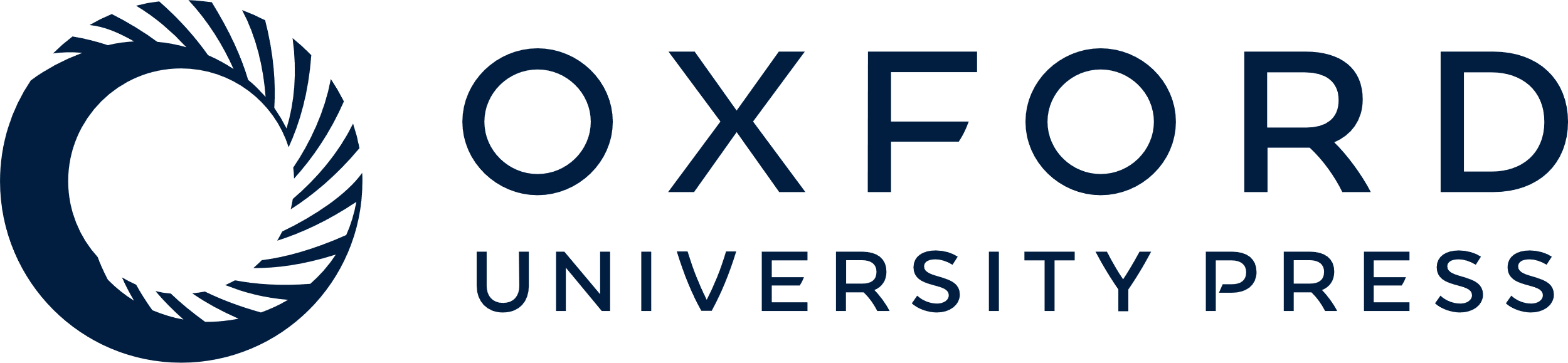 [Speaker Notes: Figure 3 (A) Grand means of NMP following stimuli of 60% v/v CO2. Graphs are displayed separately for young subjects (left) and old subjects (right). Results for healthy subjects are indicated in black, results of patients are indicated in light gray. The black bar indicates the onset and duration of the CO2 stimulus. (B) Amplitudes (means, SEM) of NMP following stimuli with 40%, 50%, and 60% v/v CO2: results are displayed separately for younger healthy subjects, younger patients with ICA, older healthy subjects, and older ICA patients.


Unless provided in the caption above, the following copyright applies to the content of this slide: © The Author 2006. Published by Oxford University Press. All rights reserved. For permissions, please e-mail: journals.permissions@oxfordjournals.org]